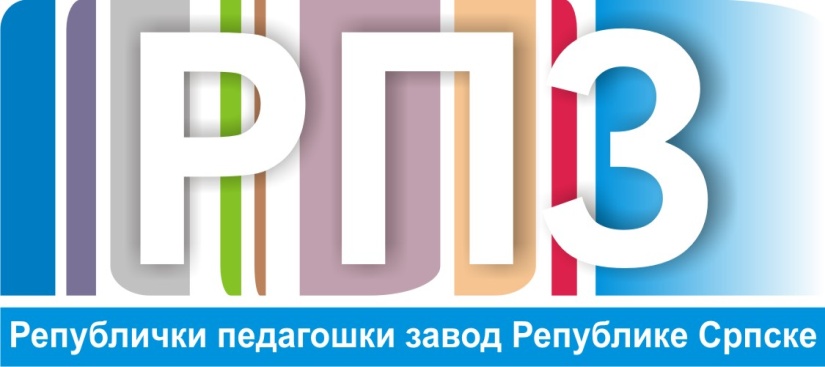 IX разред - Историја
СВИЈЕТ ПОСЛИЈЕ ДРУГОГ СВЈЕТСКОГ РАТА
Раскол међу побједницима
Капиталистички запад
Ширење социјализма
Организација уједињених нација (ОУН) – циљ чување мира и безбједности у свијету – Сан Франциско 1945. године
Деколонизација
Неоколонијализам 
Покрет несврстаних 
Оснивачи: Џабахарлал Нехру
		                Јосип Броз Тито
		                Томал Абдел Нехру
СВИЈЕТ ПОСЛИЈЕ ДРУГОГ СВЈЕТСКОГ РАТА
Блоковска подјела
НАТО-пакт – 1949. године – Брисел
Варшавски уговор –  1955. године – Москва
Хладни рат
СВИЈЕТ ПОСЛИЈЕ ДРУГОГ СВЈЕТСКОГ РАТА
Регионални ратови и кризе
Берлинска криза – 1948. године
Корејски рат – 1950.-1953. године
Кубанска ракетна криза – 1962. године
Вијетнамски рат – 1954.-1973. године
СВИЈЕТ ПОСЛИЈЕ ДРУГОГ СВЈЕТСКОГ РАТА
Слом комунизма у Европи
Обнављање вишестраначке парламентарне демократије
Комунистички поредак срушен у Чехословачкој, Мађарској, Бугарској, Румунији,Југославији,Албанији
1991. године СССР је престао да постоји
Побједа запада у Хладном рату
Америчка хегемонија – превласт САД у свијету 
Ширење Европске уније (ЕУ)
СВИЈЕТ ПОСЛИЈЕ ДРУГОГ СВЈЕТСКОГ РАТА
Свијет на почетку XXI вијека
Глобализација  
Тероризам 
Укидање апартхејда у Јужноафричкој Републици
Нелсон Мандела – први црначки предсједник
СОЦИЈАЛИСТИЧКА ЈУГОСЛАВИЈА (1945-1951)
Успостављање комунистичког поретка
Обрачун ратног побједника са пораженима
Проглашење ФНРЈ (Федеративне Народне Републике Југославије)
Обнова земље – “Нема одмора док траје обнова”
Омладинске радне акције
Национализација
Аграрна реформа
Колонизација
СОЦИЈАЛИСТИЧКА ЈУГОСЛАВИЈА (1945-1951)
Спољна политика Југославије од 1945. до 1948.
Ослонац на СССР
Информациони биро 1947. године
Отпор КРЈ Стаљину 1948. године
Помирење са СССР-ом
Радничко самоуправљање
СОЦИЈАЛИСТИЧКА ЈУГОСЛАВИЈА (1945-1951)
Привредна, политичка и друштвена криза
Јачање национализма у републикама
децентрализација
СОЦИЈАЛИСТИЧКА ЈУГОСЛАВИЈА (1945-1951)
Привредни, друштвени и културни развој Југославије
Индрустријализација
Урбанизација
Просвјета и култура
Утицај масовне културе са запада